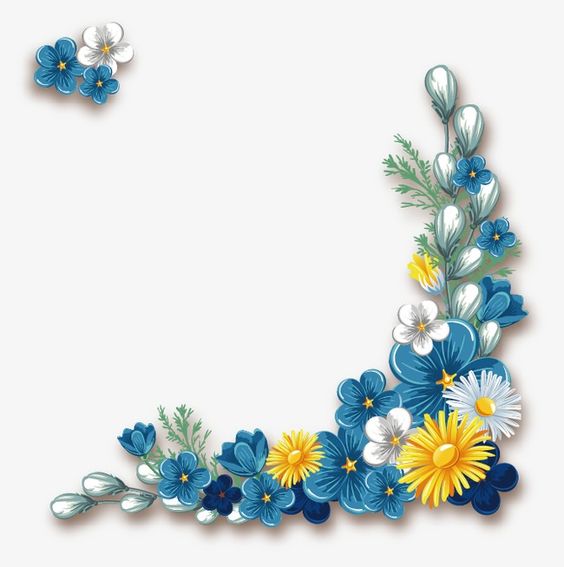 CHÀO MỪNG 
CÁC EM HỌC SINH
KHỞI ĐỘNG
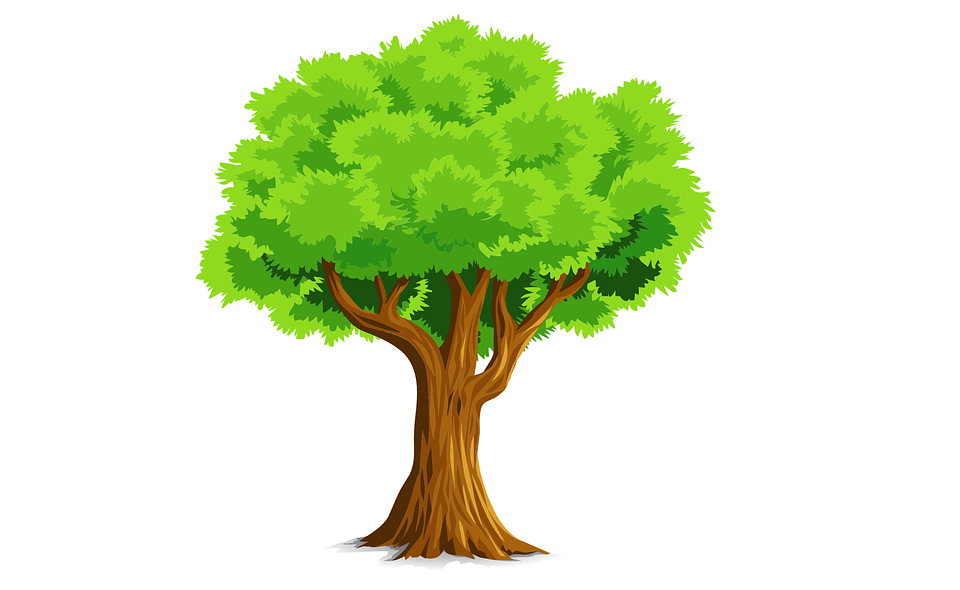 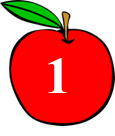 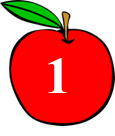 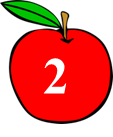 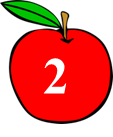 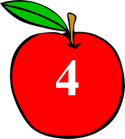 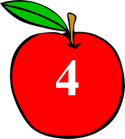 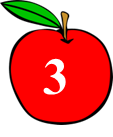 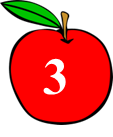 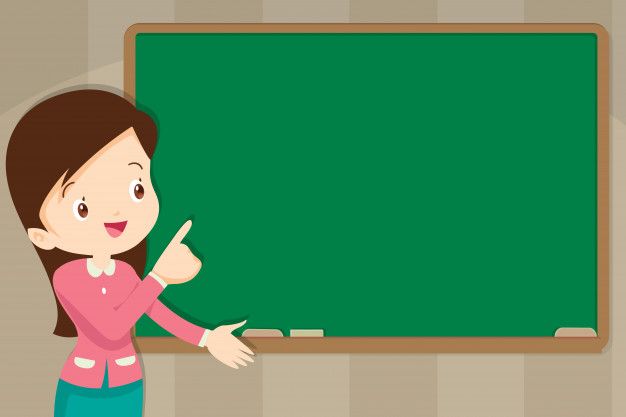 Cho biết tên đồ vật mà em nhìn thấy trong hình. Nó có tác dụng gì?
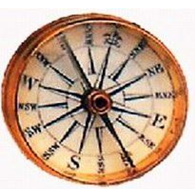 La bàn 
 (xác định phương hướng)
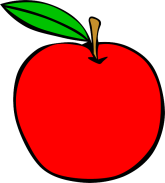 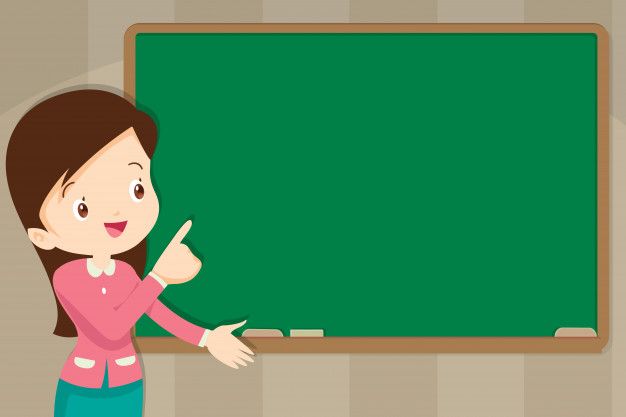 Đây là thiết bị...
đo thiên văn
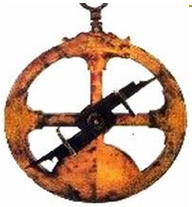 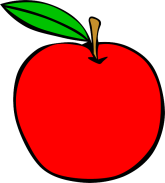 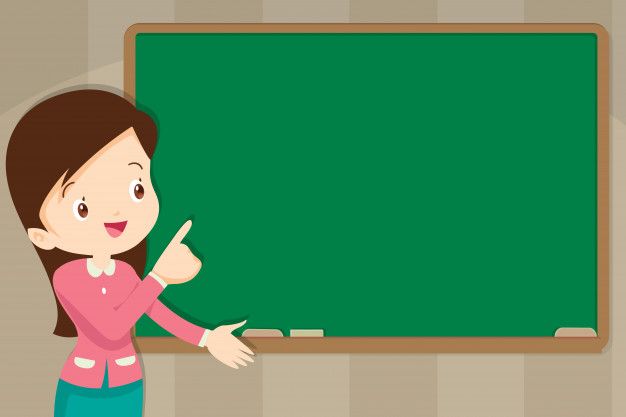 C.Cô-lôm-bô
Em hãy cho biết nhân vật trong bức hình là ai?
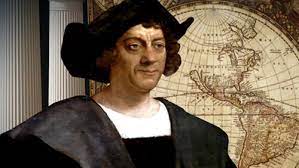 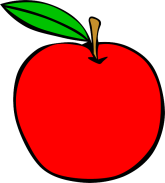 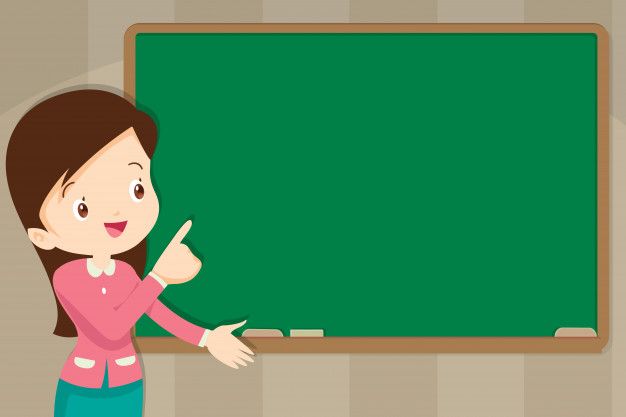 Ph.Ma-gien-lan
Trong hành trình của mình, ông đã đặt chân lên quần đảo Phi-lip-pin. Tên ông là…
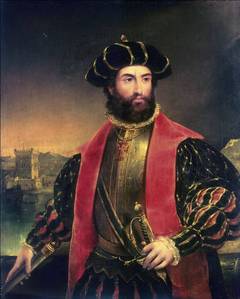 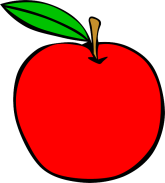 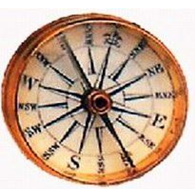 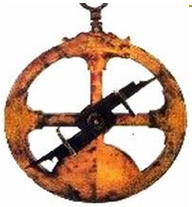 Những hình ảnh này cho em biết sự kiện lịch sử gì?
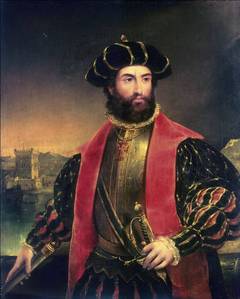 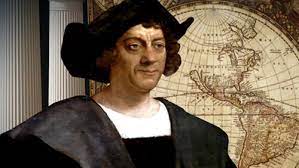 Các cuộc phát kiến địa lí
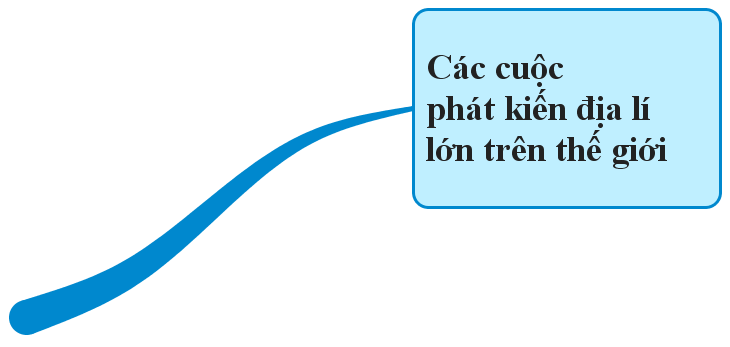 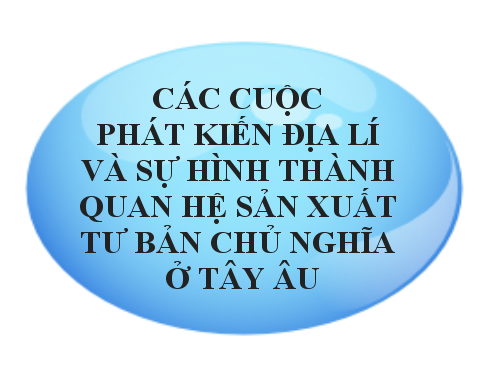 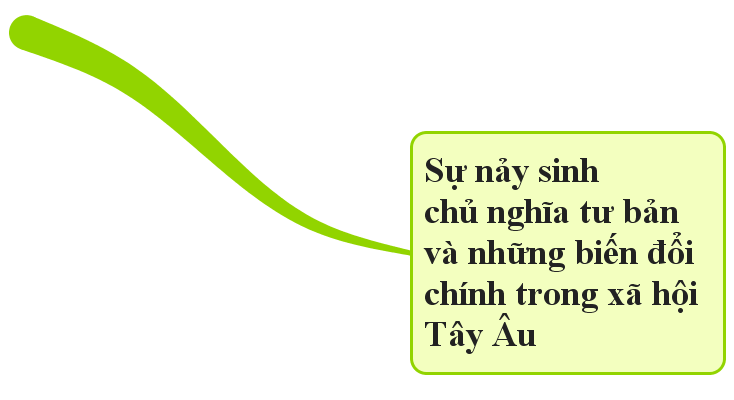 Tiết …
Bài 2: CÁC CUỘC PHÁT KIẾN ĐỊA LÍ VÀ SỰ HÌNH THÀNH 
QUAN HỆ SẢN XUẤT TƯ BẢN CHỦ NGHĨA Ở TÂY ÂU
1. Các cuộc phát kiến địa lí lớn trên thế giới
a. Sơ lược về hành trình của một số cuộc phát kiến địa lí lớn
THẢO LUẬN NHÓM (5’)
 Quan sát hình 1, đọc thông tin mục 1.a (SGK/14 – 15), thảo luận nhóm, giới thiệu nét chính về hành trình của một số cuộc phát kiến địa lí lớn
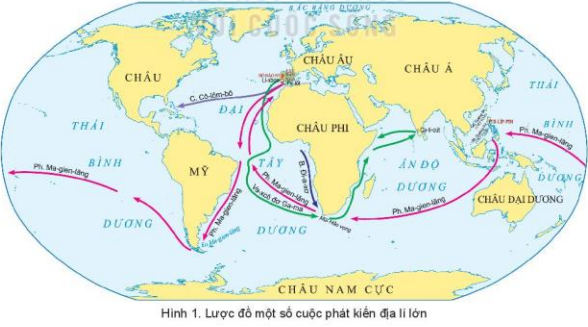 Tiết …
Bài 2: CÁC CUỘC PHÁT KIẾN ĐỊA LÍ VÀ SỰ HÌNH THÀNH 
QUAN HỆ SẢN XUẤT TƯ BẢN CHỦ NGHĨA Ở TÂY ÂU
1. Các cuộc phát kiến địa lí lớn trên thế giới
a. Sơ lược về hành trình của một số cuộc phát kiến địa lí lớn
- Năm 1487, B. Đi-a-xơ đã dẫn đầu đoàn thám hiểm đến được mũi cực Nam châu Phi.
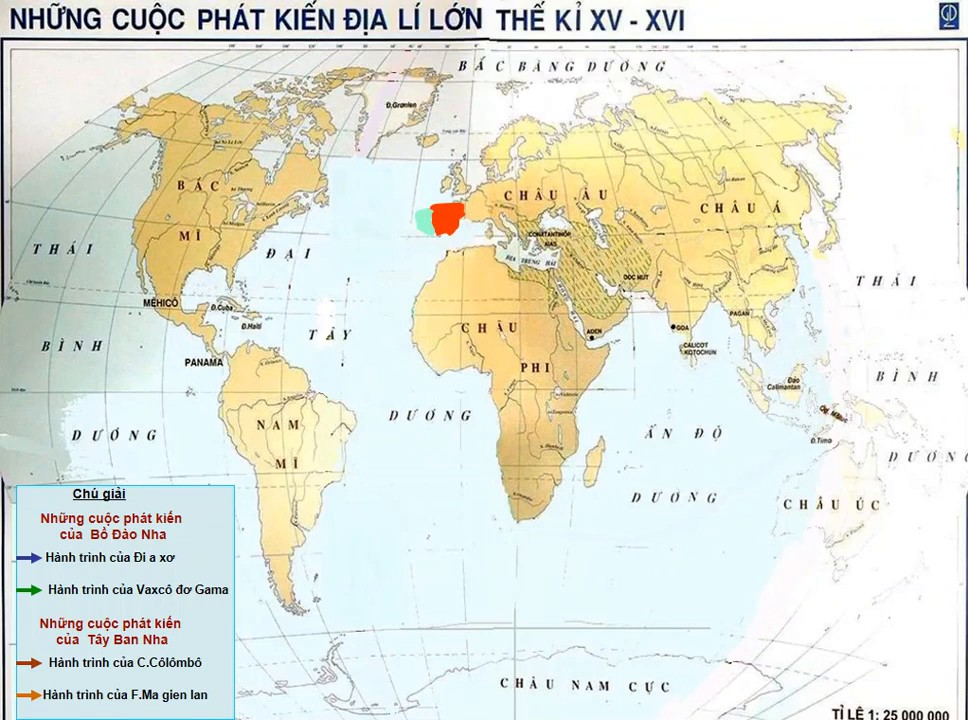 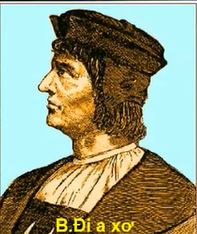 BỒ 
       ĐÀO
           NHA
Vịnh Ghi nê
1487
Mũi hảo vọng
Tiết …
Bài 2: CÁC CUỘC PHÁT KIẾN ĐỊA LÍ VÀ SỰ HÌNH THÀNH 
QUAN HỆ SẢN XUẤT TƯ BẢN CHỦ NGHĨA Ở TÂY ÂU
1. Các cuộc phát kiến địa lí lớn trên thế giới
a. Sơ lược về hành trình của một số cuộc phát kiến địa lí lớn
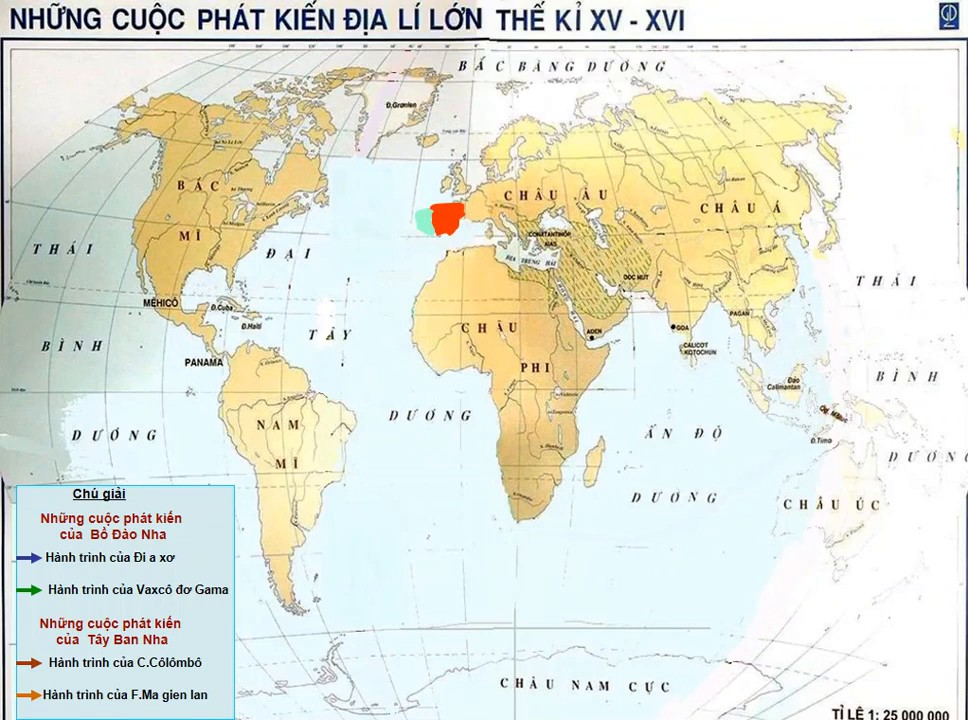 - Năm 1492, Cô-lôm-bô dẫn đầu đoàn thủy thủ Tây Ban Nha đi về hướng tây, sang Ca-ri-bê (châu Mĩ ngày nay).
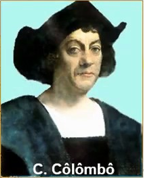 TÂY 
       BAN
           NHA
1492
Đ.Xan xanvano
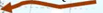 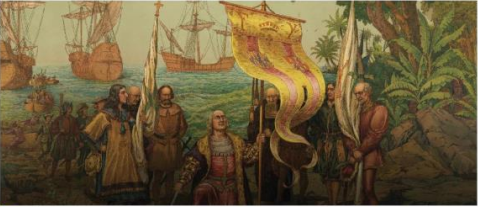 Tiết …
Bài 2: CÁC CUỘC PHÁT KIẾN ĐỊA LÍ VÀ SỰ HÌNH THÀNH 
QUAN HỆ SẢN XUẤT TƯ BẢN CHỦ NGHĨA Ở TÂY ÂU
1. Các cuộc phát kiến địa lí lớn trên thế giới
a. Sơ lược về hành trình của một số cuộc phát kiến địa lí lớn
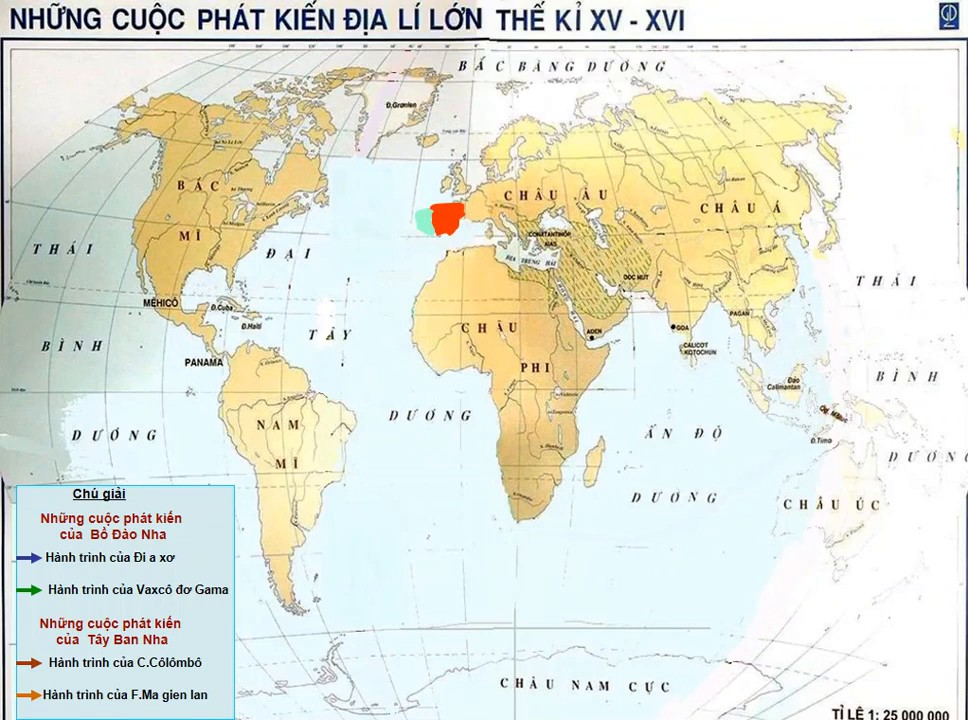 - Năm 1497 - 1498, Va-xcô đơ Ga-ma chỉ huy đoàn thám hiểm vòng qua mũi Hảo Vọng và cập bến Ca-li-cút ở phía Tây Nam Ấn Độ.
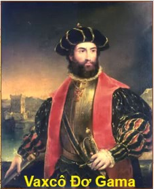 BỒ 
       ĐÀO
           NHA
1497
Mũi hảo vọng
Tiết …
Bài 2: CÁC CUỘC PHÁT KIẾN ĐỊA LÍ VÀ SỰ HÌNH THÀNH 
QUAN HỆ SẢN XUẤT TƯ BẢN CHỦ NGHĨA Ở TÂY ÂU
1. Các cuộc phát kiến địa lí lớn trên thế giới
a. Sơ lược về hành trình của một số cuộc phát kiến địa lí lớn
- Năm 1519 - 1522, từ Tây Ban Nha, đoàn thám hiểm của Ma-gien-lan tiến hành chuyến đi vòng quanh Trái Đất bằng đường biển.
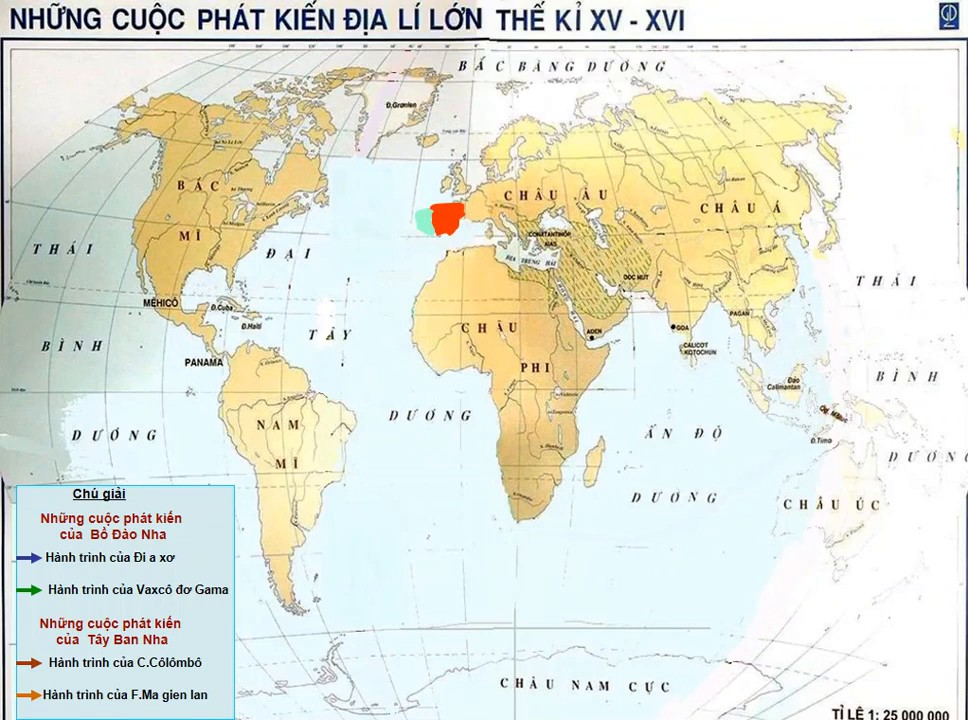 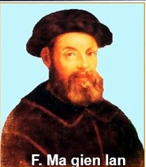 TÂY 
       BAN
           NHA
1519
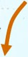 PHILIPPIN
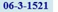 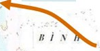 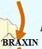 Mũi 
hảo vọng
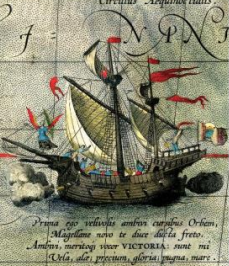 13-2-1522
11-1519
Tiết …
Bài 2: CÁC CUỘC PHÁT KIẾN ĐỊA LÍ VÀ SỰ HÌNH THÀNH 
QUAN HỆ SẢN XUẤT TƯ BẢN CHỦ NGHĨA Ở TÂY ÂU
1. Các cuộc phát kiến địa lí lớn trên thế giới
a. Sơ lược về hành trình của một số cuộc phát kiến địa lí lớn
- Năm 1487, B. Đi-a-xơ đã dẫn đầu đoàn thám hiểm đến được mũi cực Nam châu Phi.
- Năm 1492, Cô-lôm-bô dẫn đầu đoàn thủy thủ Tây Ban Nha đi về hướng tây, sang Ca-ri-bê (châu Mĩ ngày nay).
- Năm 1497 - 1498, Va-xcô đơ Ga-ma chỉ huy đoàn thám hiểm vòng qua mũi Hảo Vọng và cập bến Ca-li-cút ở phía Tây nam Ấn Độ.
- Năm 1519 - 1522, từ Tây Ban Nha, đoàn thám hiểm của Ma-gien-lan tiến hành chuyến đi vòng quanh Trái Đất bằng đường biển.
Theo em, cuộc phát kiến địa lí nào là quan trọng nhất? Vì sao?
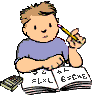 Cuộc phát kiến địa lí của Ma-gien-lan là cuộc phát kiến địa lí quan trọng nhất vì:
+ Đây là cuộc phát kiến có hành trình dài nhất trong lịch sử các cuộc phát kiến địa lí. Ma-gien-lăng cùng đoàn thủy thủ xuất phát từ Tây Ban Nha đã đi vòng quanh thế giới, đi qua các đại dương lớn như Thái Bình Dương và Đại Tây Dương.
+ Chứng tỏ luận điểm “Trái đất hình tròn” là đúng đắn, đây là cơ sở rất lớn để các nhà văn, nhà thơ, nhà thiên văn học, triết học thời kỳ Văn hóa Phục Hưng bảo vệ cho luận điểm “Mặt trời là trung tâm” và “Trái đất hình tròn”.
+ Thúc đẩy quá trình hoàn thành bản đồ thế giới từ đó tạo điều kiện cho các cuộc phát kiến tiếp theo.
+ Tạo cơ sở quan trọng làm sụp đổ các tư tưởng triết học bảo thủ, sai lầm của giáo hội Thiên Chúa
Tiết …
Bài 2: CÁC CUỘC PHÁT KIẾN ĐỊA LÍ VÀ SỰ HÌNH THÀNH 
QUAN HỆ SẢN XUẤT TƯ BẢN CHỦ NGHĨA Ở TÂY ÂU
1. Các cuộc phát kiến địa lí lớn trên thế giới
b. Hệ quả của các cuộc phát kiến địa lí lớn
Đọc thông tin mục 1.b , quan sát hình 3 (SGK/16), nêu hệ quả của các cuộc phát kiến địa lí.
Tiết …
Bài 2: CÁC CUỘC PHÁT KIẾN ĐỊA LÍ VÀ SỰ HÌNH THÀNH 
QUAN HỆ SẢN XUẤT TƯ BẢN CHỦ NGHĨA Ở TÂY ÂU
1. Các cuộc phát kiến địa lí lớn trên thế giới
b. Hệ quả của các cuộc phát kiến địa lí lớn
- Mở ra con đường mới, tìm ra vùng đất mới, thúc đẩy hàng hải quốc tế phát triển.
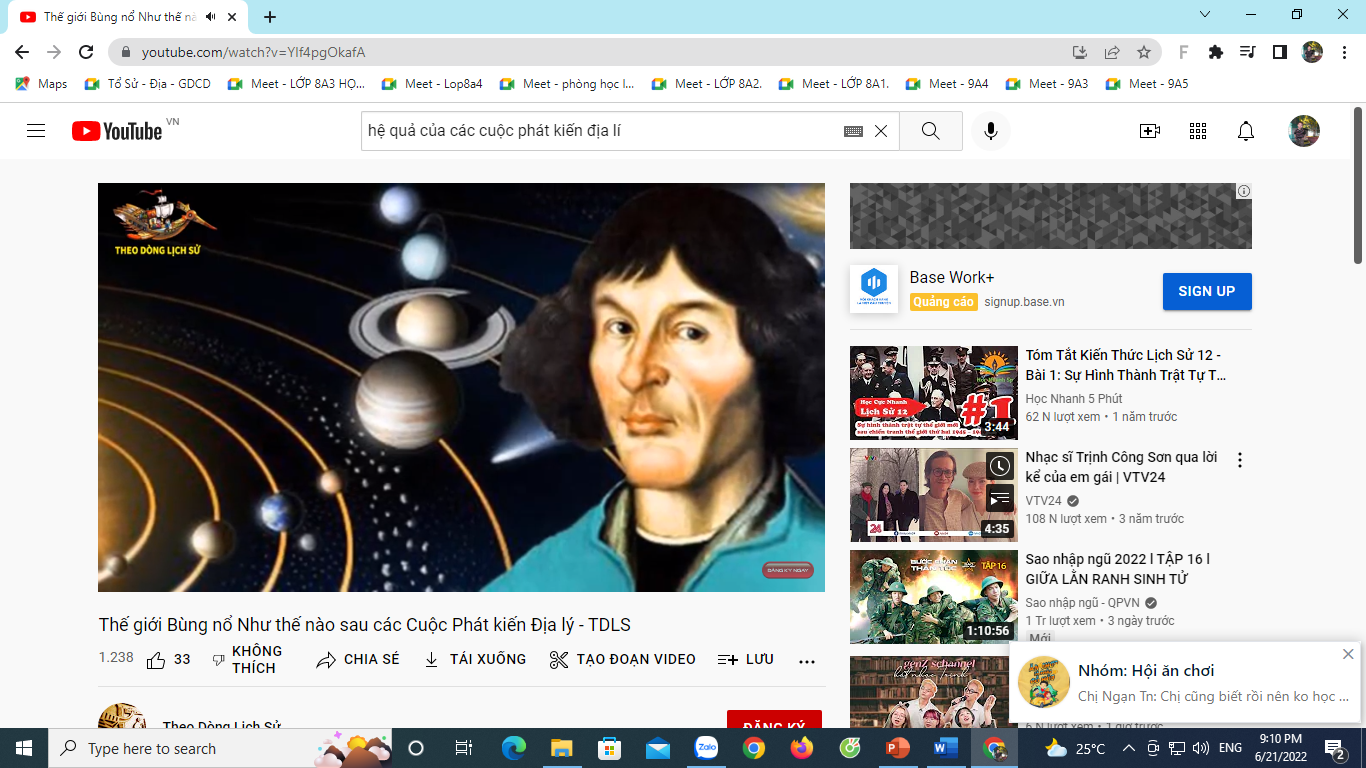 Tiết …
Bài 2: CÁC CUỘC PHÁT KIẾN ĐỊA LÍ VÀ SỰ HÌNH THÀNH 
QUAN HỆ SẢN XUẤT TƯ BẢN CHỦ NGHĨA Ở TÂY ÂU
1. Các cuộc phát kiến địa lí lớn trên thế giới
b. Hệ quả của các cuộc phát kiến địa lí lớn
- Mở ra con đường mới, tìm ra vùng đất mới, thúc đẩy hàng hải quốc tế phát triển.
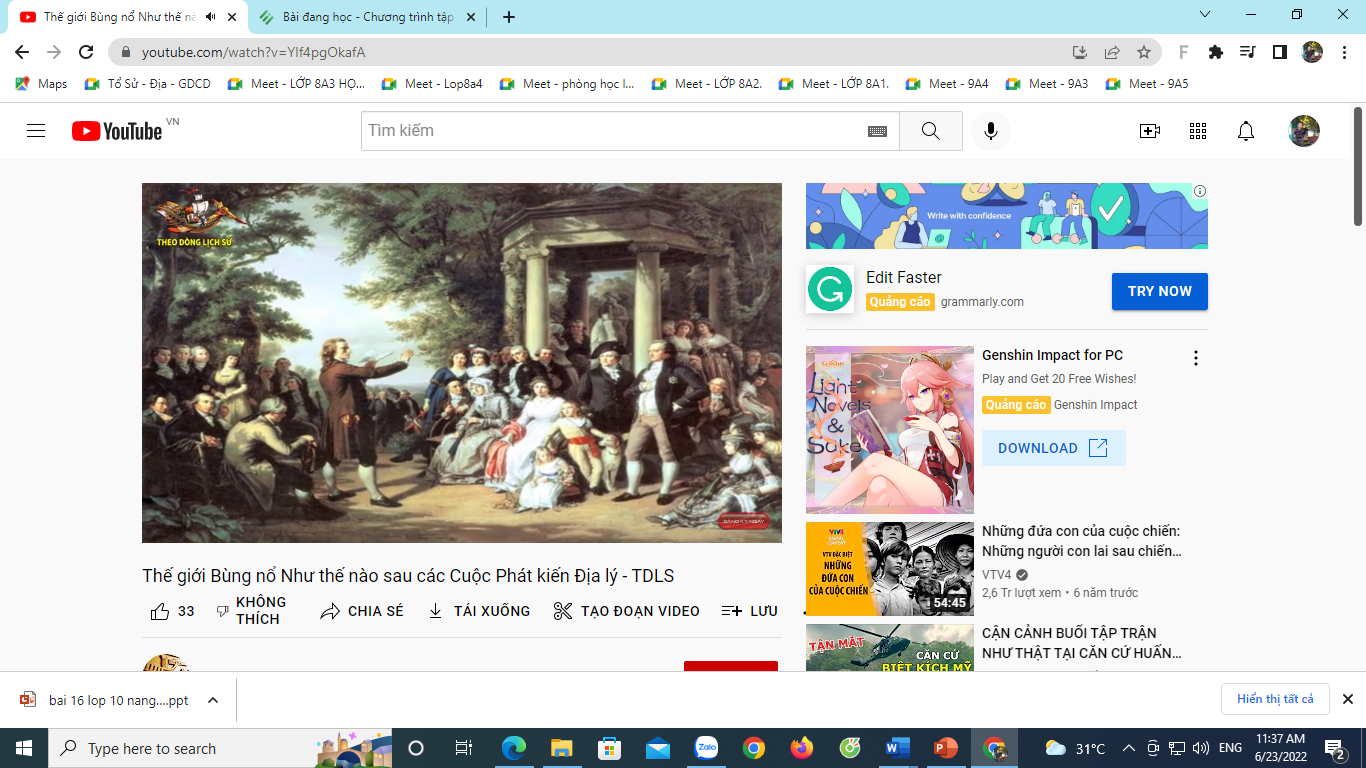 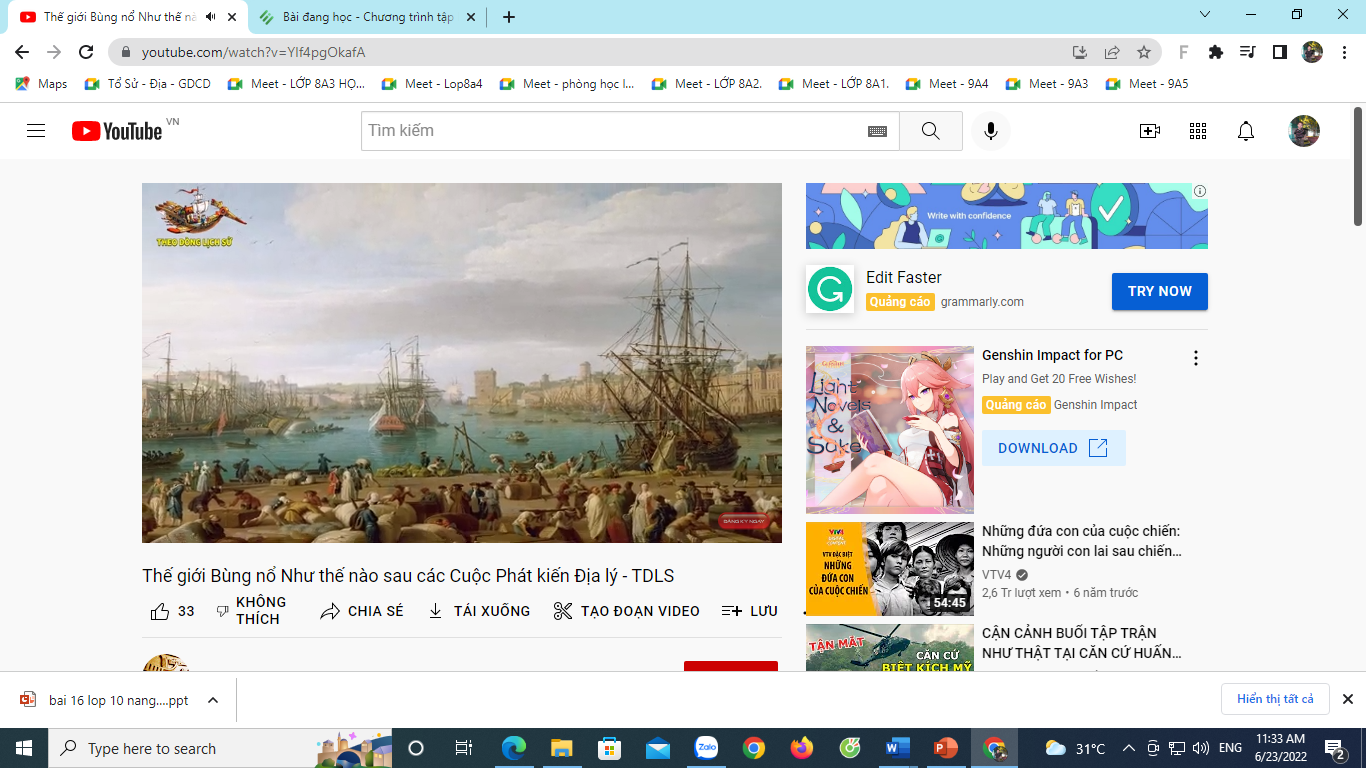 - Đem về cho châu Âu khối lượng vàng, bạc, nguyên liệu, thúc đẩy nền sản xuất và thương nghiệp phát triển.
Tiết …
Bài 2: CÁC CUỘC PHÁT KIẾN ĐỊA LÍ VÀ SỰ HÌNH THÀNH 
QUAN HỆ SẢN XUẤT TƯ BẢN CHỦ NGHĨA Ở TÂY ÂU
1. Các cuộc phát kiến địa lí lớn trên thế giới
b. Hệ quả của các cuộc phát kiến địa lí lớn
- Mở ra con đường mới, tìm ra vùng đất mới, thúc đẩy hàng hải quốc tế phát triển.
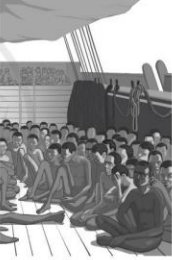 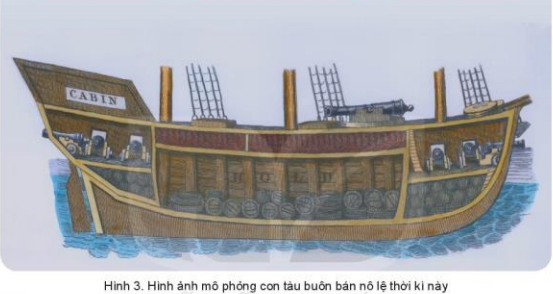 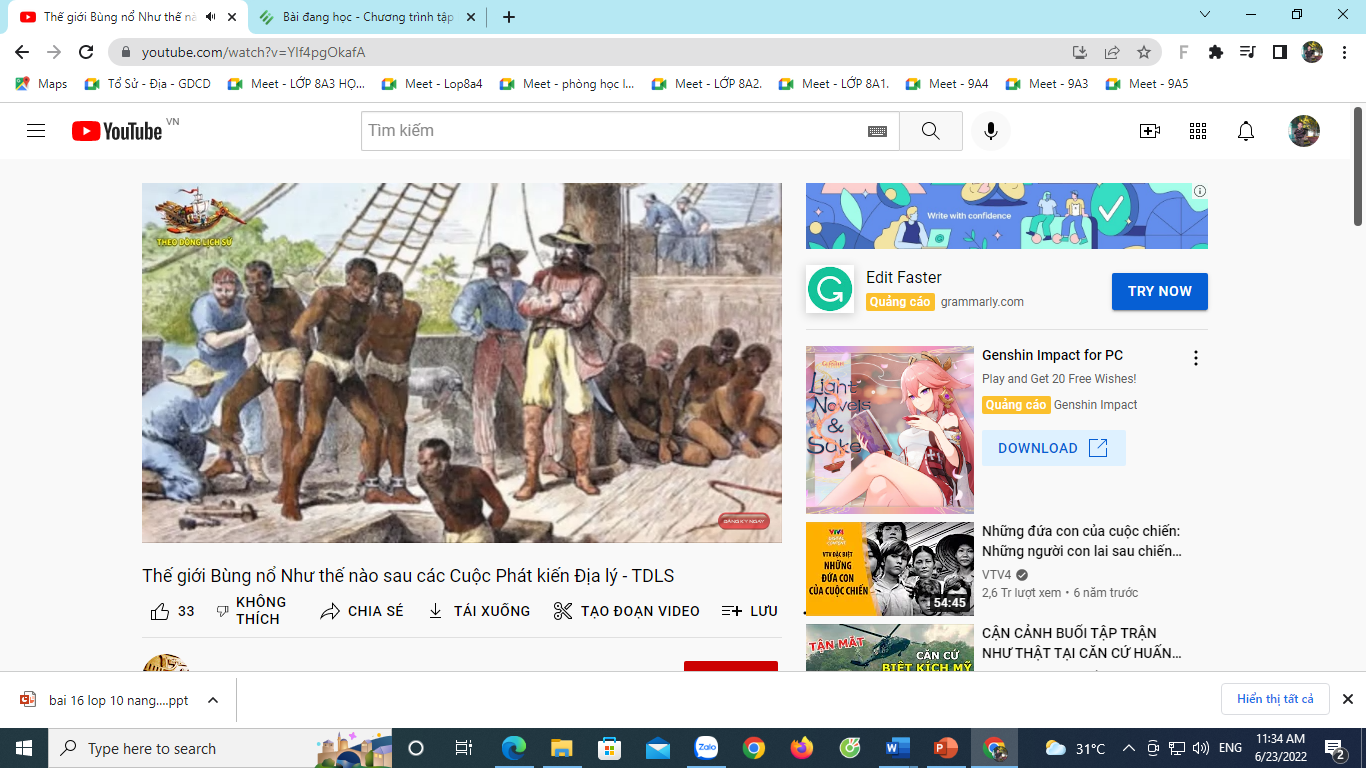 - Đem về cho châu Âu khối lượng vàng, bạc, nguyên liệu, thúc đẩy nền sản xuất và thương nghiệp phát triển.
- Làm nảy sinh nạn buôn bán nô lệ da đen và quá trình xâm chiếm, cướp bóc thuộc địa…
Tiết …
Bài 2: CÁC CUỘC PHÁT KIẾN ĐỊA LÍ VÀ SỰ HÌNH THÀNH 
QUAN HỆ SẢN XUẤT TƯ BẢN CHỦ NGHĨA Ở TÂY ÂU
1. Các cuộc phát kiến địa lí lớn trên thế giới
b. Hệ quả của các cuộc phát kiến địa lí lớn
- Mở ra con đường mới, tìm ra vùng đất mới, thúc đẩy hàng hải quốc tế phát triển.
Châu Âu
Mang vàng bạc, của cải
- Đem về cho châu Âu khối lượng vàng, bạc, nguyên liệu, thúc đẩy nền sản xuất và thương nghiệp phát triển.
Châu Mĩ
Châu Phi
Bắt và bán nô lệ
- Làm nảy sinh nạn buôn bán nô lệ da đen và quá trình xâm chiếm, cướp bóc thuộc địa…
Tiết …
Bài 2: CÁC CUỘC PHÁT KIẾN ĐỊA LÍ VÀ SỰ HÌNH THÀNH 
QUAN HỆ SẢN XUẤT TƯ BẢN CHỦ NGHĨA Ở TÂY ÂU
2. Sự nảy sinh chủ nghĩa tư bản và những biến đổi chính trong xã hội Tây Âu
a. Sự nảy sinh chủ nghĩa tư bản
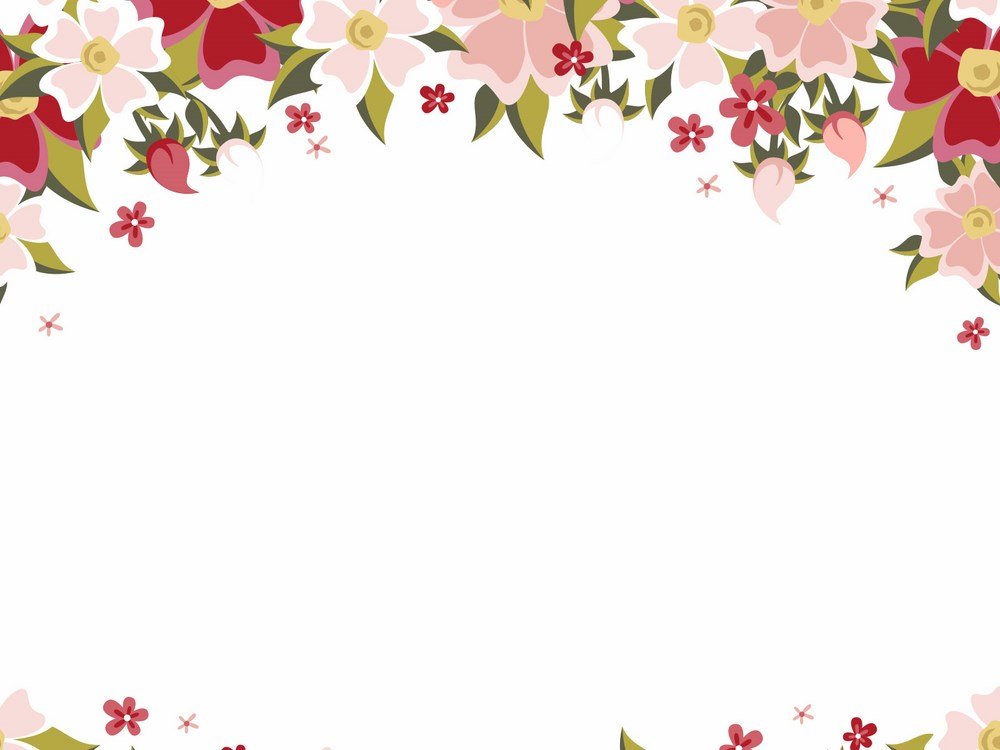 THẢO LUẬN NHÓM (3’)
 Đọc thông tin mục 2.a (SGK/16 – 17)
Nhóm 1,2: Hãy cho biết quá trình tích lũy vốn và tập trung nhân công của giai cấp tư sản trong giai đoạn đầu như thế nào?
Nhóm 3,4: Nêu những biểu hiện của sự nảy sinh chủ nghĩa tư bản ở Tây Âu.
CƯỚP BÓC 
THUỘC ĐỊA
Thương nhân
và quý tộc
 TÂY ÂU
VỐN
BUÔN BÁN 
NÔ LỆ
RÀO ĐẤT
 CƯỚP RUỘNG
NỀN SX 
TƯ BẢN
NHÂN CÔNG
Tiết …
Bài 2: CÁC CUỘC PHÁT KIẾN ĐỊA LÍ VÀ SỰ HÌNH THÀNH 
QUAN HỆ SẢN XUẤT TƯ BẢN CHỦ NGHĨA Ở TÂY ÂU
2. Sự nảy sinh chủ nghĩa tư bản và những biến đổi chính trong xã hội Tây Âu
a. Sự nảy sinh chủ nghĩa tư bản
- Quý tộc và thương nhân châu Âu trở nên giàu có nhờ cướp bóc của cải, tài nguyên ở các nước thuộc địa, “rào đất cướp ruộng”, buôn bán nô lệ da đen.
- Họ mở rộng sản xuất, kinh doanh, lập đồn điền, công ti thương mại  Hình thành quan hệ sản xuất tư bản chủ nghĩa: quan hệ bóc lột giữa chủ (giai cấp tư sản) với thợ (giai cấp vô sản).
b. Sự biến đổi của xã hội Tây Âu
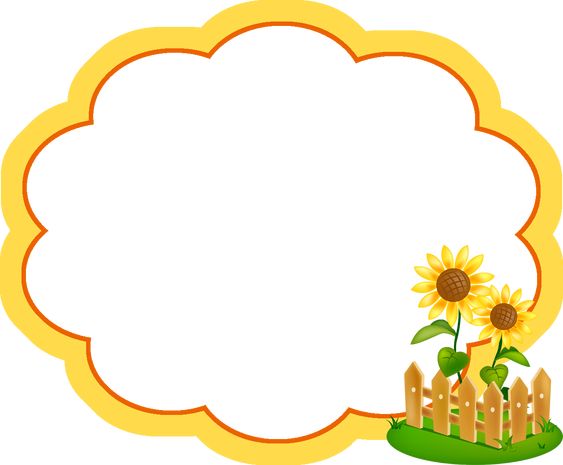 THẢO LUẬN NHÓM ĐÔI (2’)
Đọc thông tin mục 2.b (SGK/17), cho biết biến đổi chính trong xã hội Tây Âu giai đoạn này.
Tiết …
Bài 2: CÁC CUỘC PHÁT KIẾN ĐỊA LÍ VÀ SỰ HÌNH THÀNH 
QUAN HỆ SẢN XUẤT TƯ BẢN CHỦ NGHĨA Ở TÂY ÂU
2. Sự nảy sinh chủ nghĩa tư bản và những biến đổi chính trong xã hội Tây Âu
a. Sự nảy sinh chủ nghĩa tư bản
b. Sự biến đổi của xã hội Tây Âu
- Xã hội xuất hiện các giai cấp mới:
Chủ công trường thủ công, chủ đồn điền, nhà buôn lớn,...
- Giai cấp tư sản
Có thế lực kinh tế, nhưng chưa có địa vị chính trị trong xã hội.
Những người lao động làm thuê cho chủ tư bản.
- Giai cấp vô sản
Thời gian đầu, họ đi theo giai cấp tư sản để chống chế độ phong kiến.
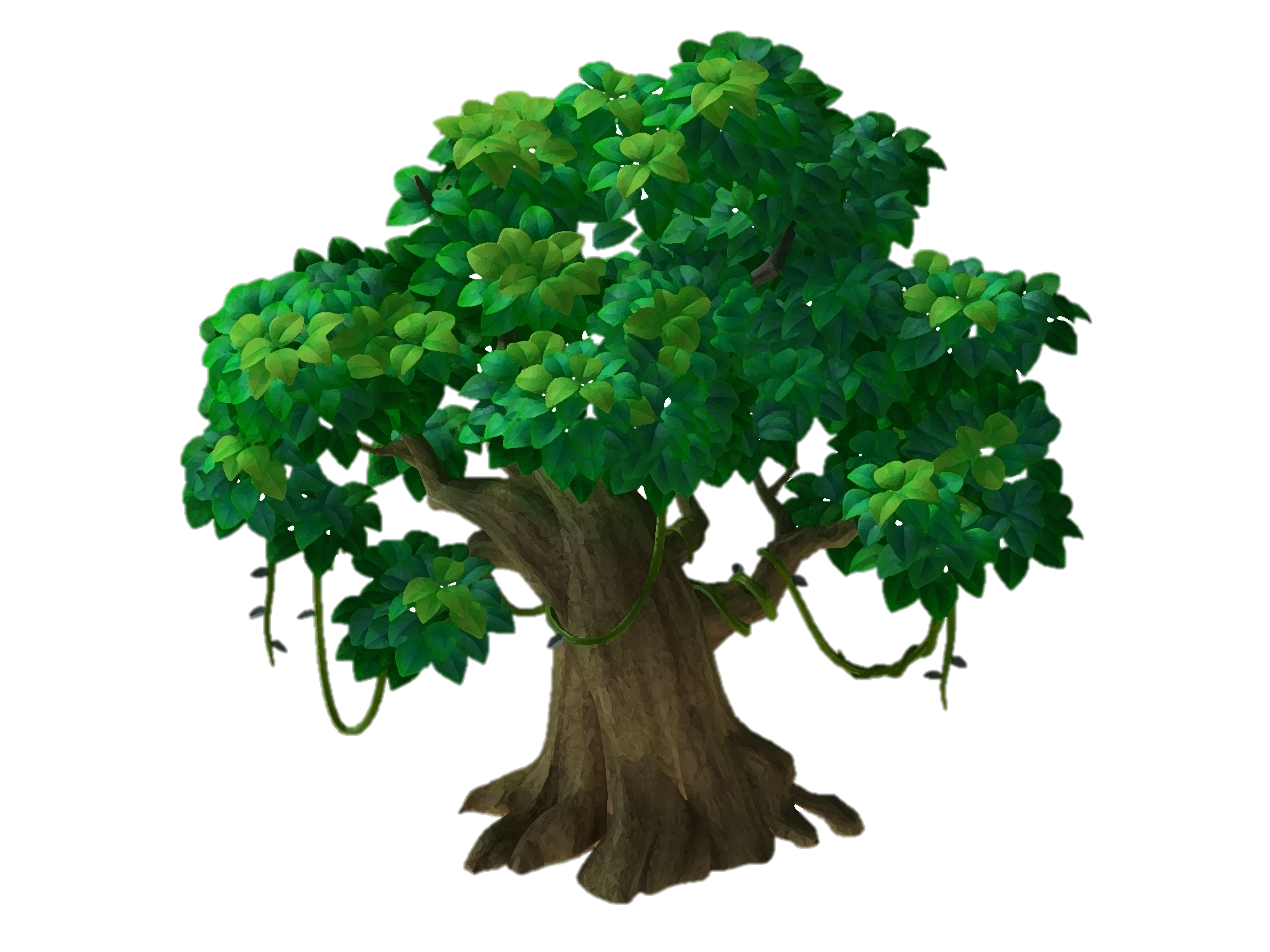 LUYỆN TẬP
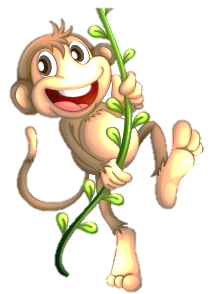 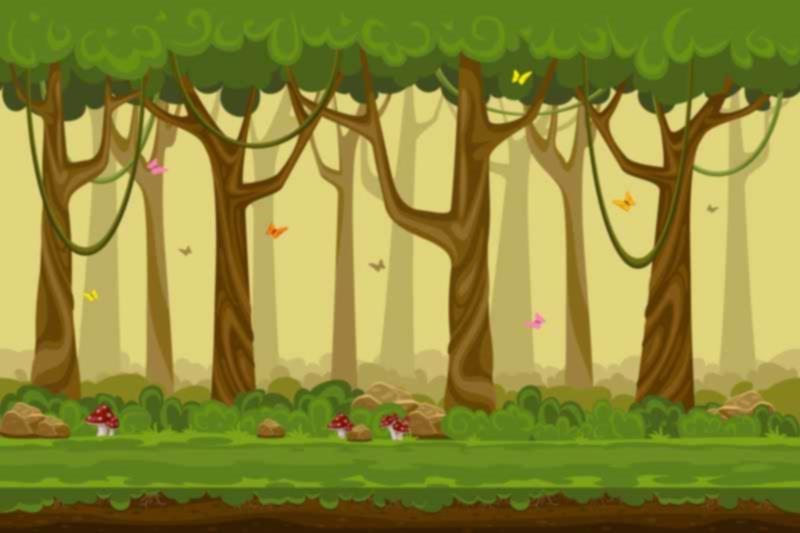 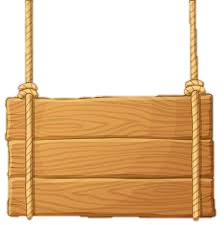 BẢO VỆ
RỪNG XANH
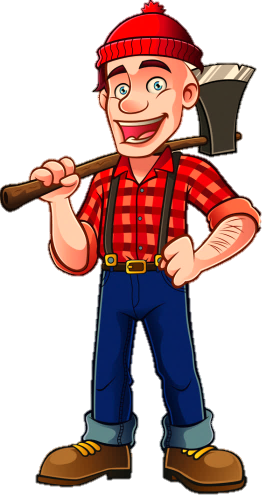 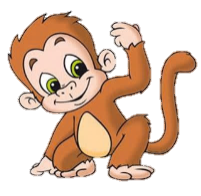 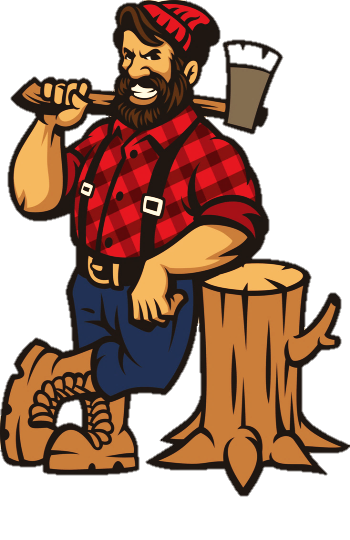 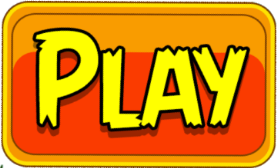 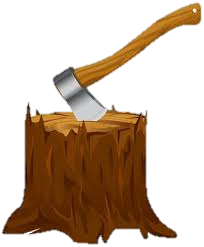 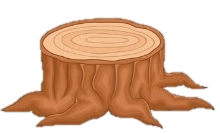 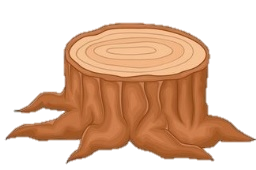 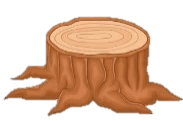 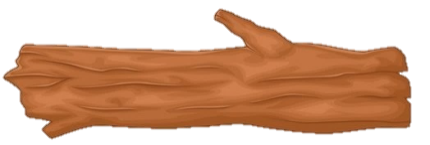 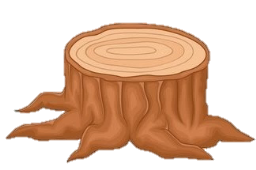 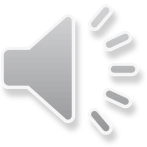 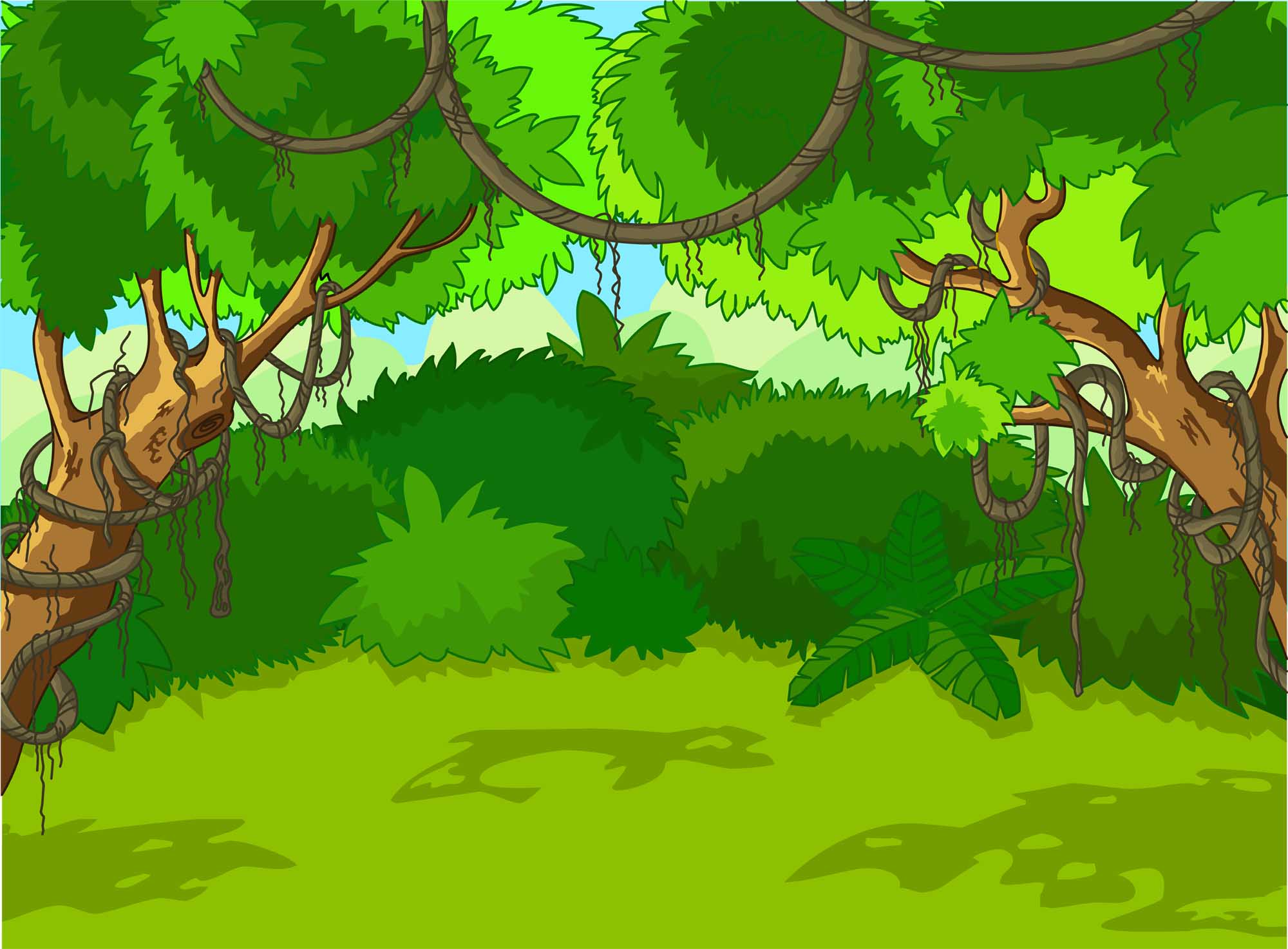 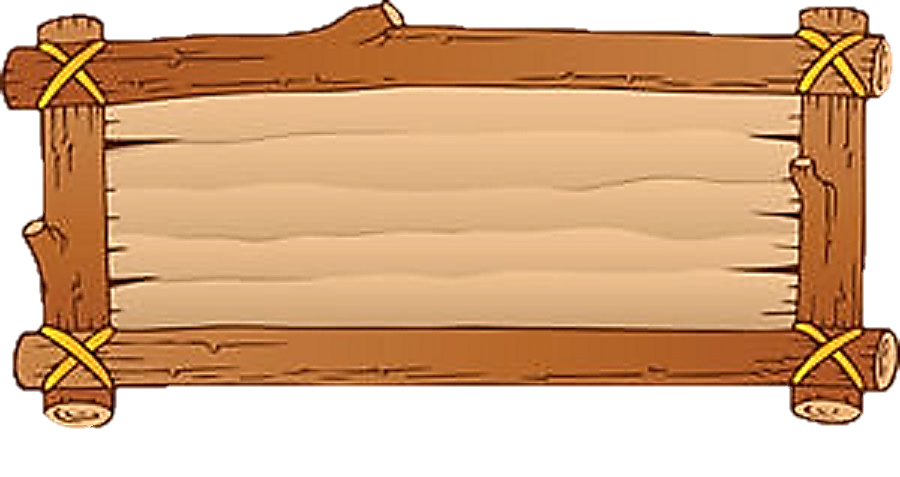 Trả lời đúng các câu hỏi 
để giúp các chú khỉ 
ngăn chặn hành vi 
phá rừng của nhóm lâm tặc
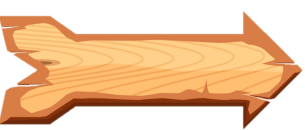 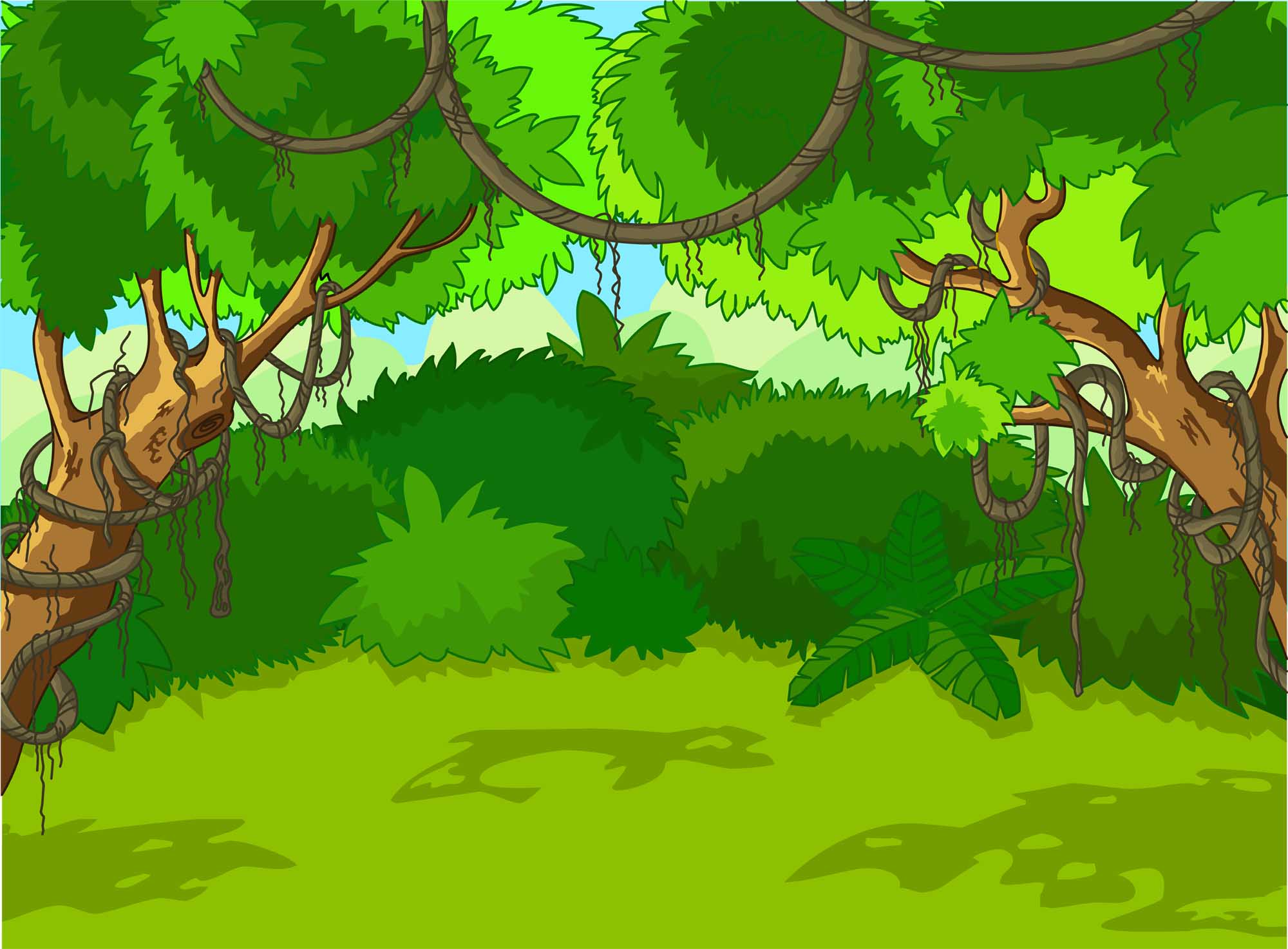 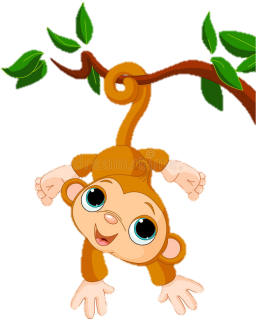 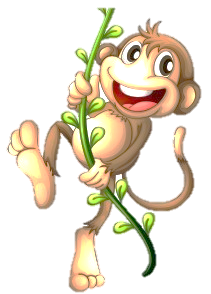 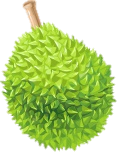 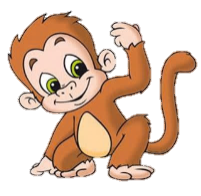 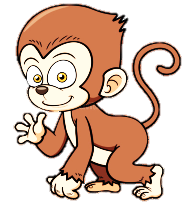 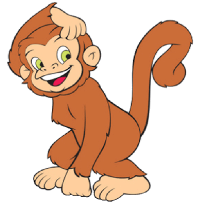 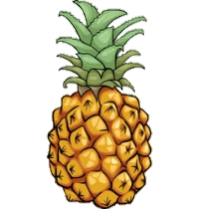 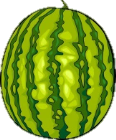 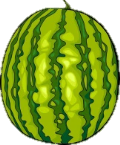 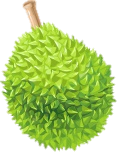 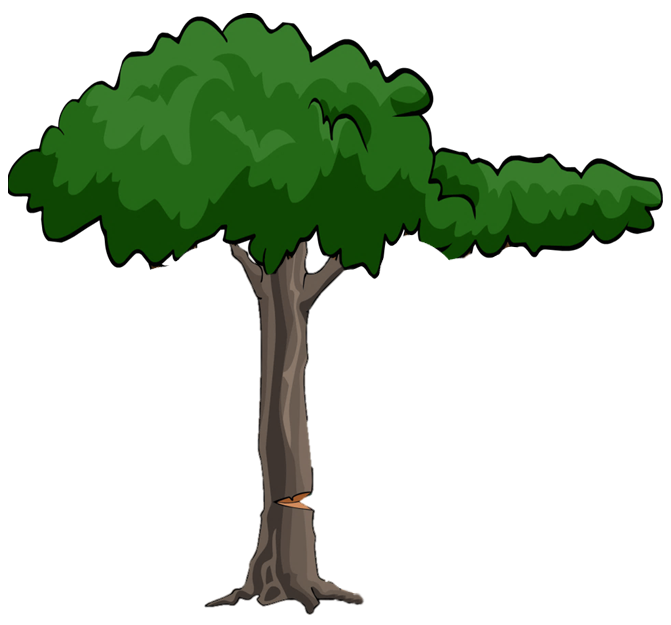 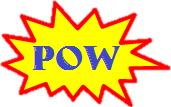 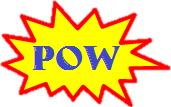 5
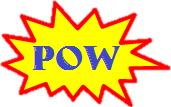 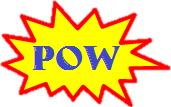 1
2
3
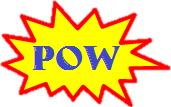 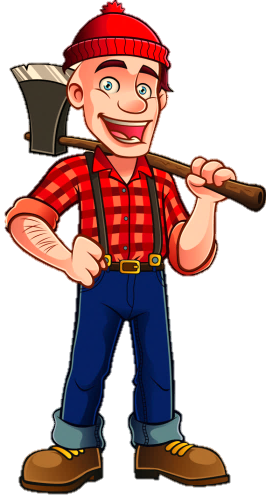 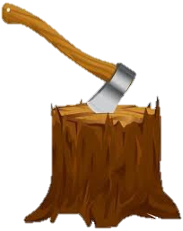 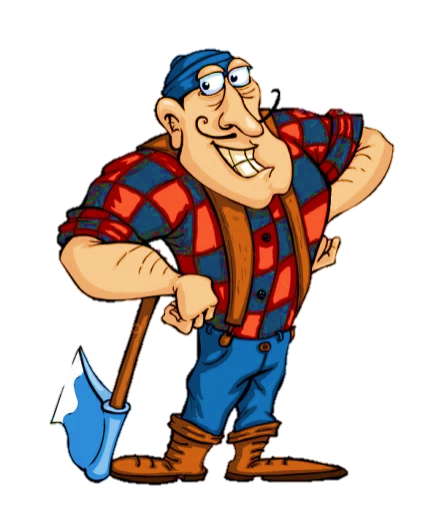 4
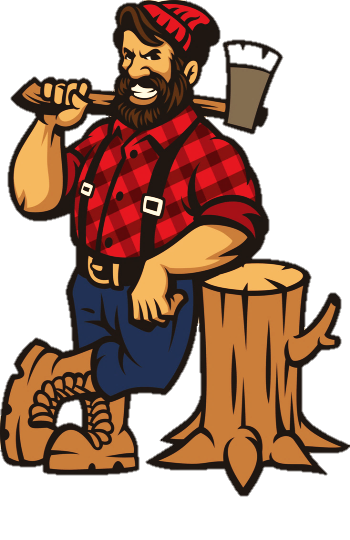 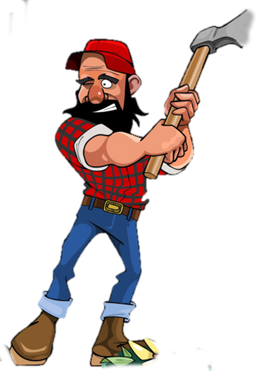 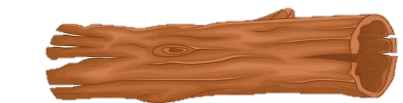 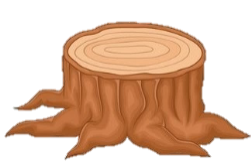 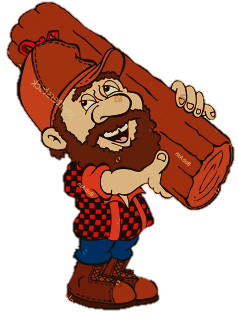 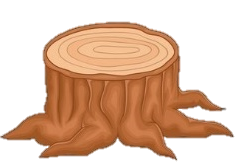 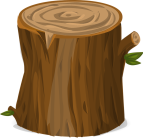 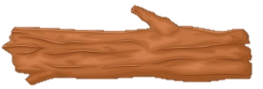 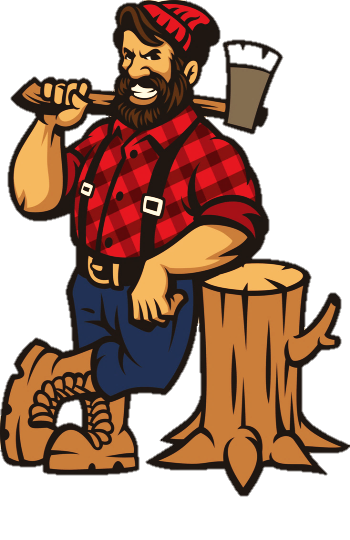 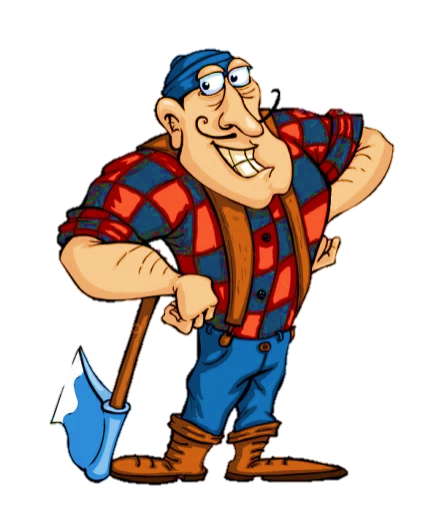 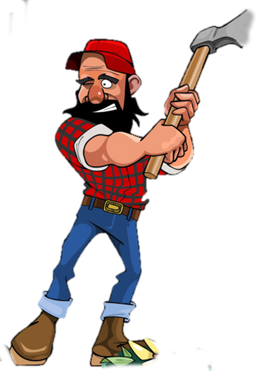 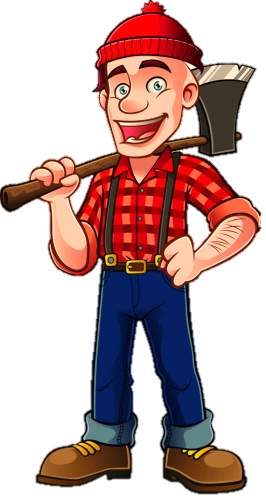 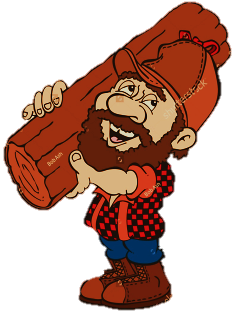 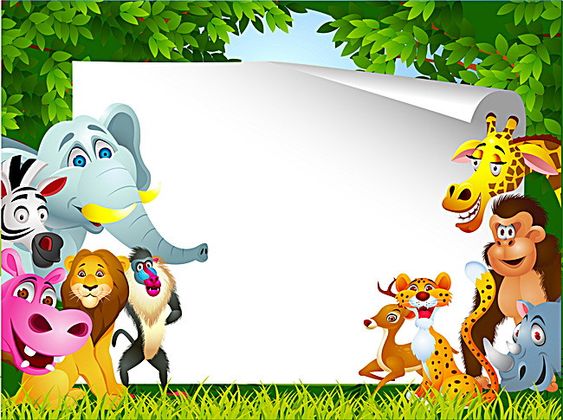 Quốc gia nào đi tiên phong trong các cuộc phát kiến địa lí?
A. Tây Ban Nha, Bồ Đào Nha
B. Hi Lạp, Italia
C. Anh, Hà Lan
D. Tây Ban Nha, Anh
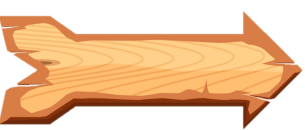 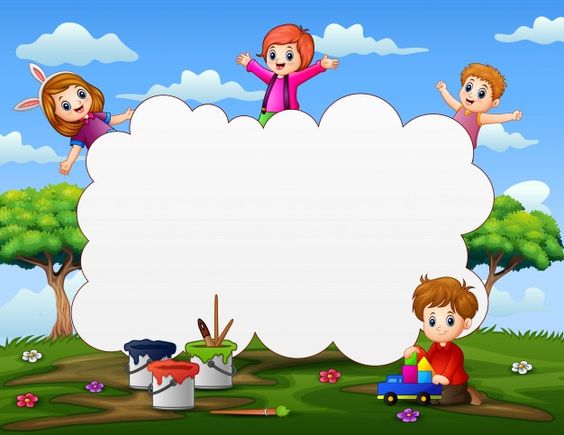 Người đầu tiên tìm ra châu Mĩ là
A. Vexpuchi
B. Hoàng tử Hen-ri
C. Va-xcô đơ Ga-ma
D. C.Cô-lôm-bô
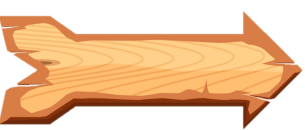 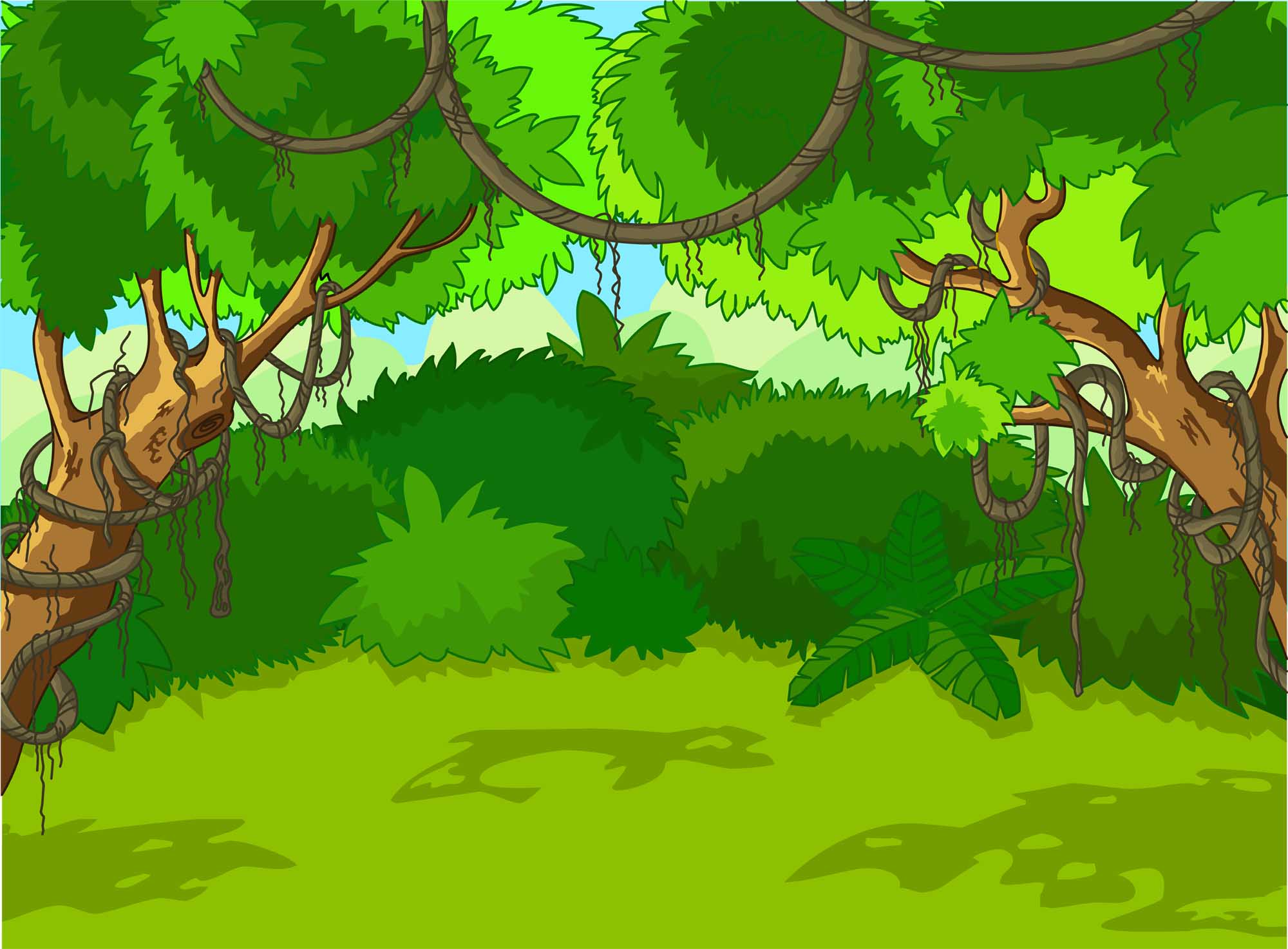 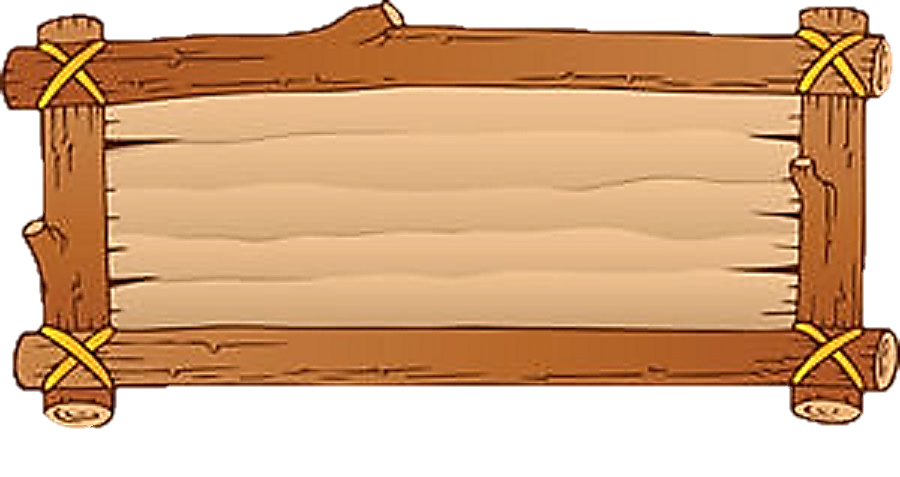 Người thực hiện chuyến đi đầu tiên vòng quanh thế giới là
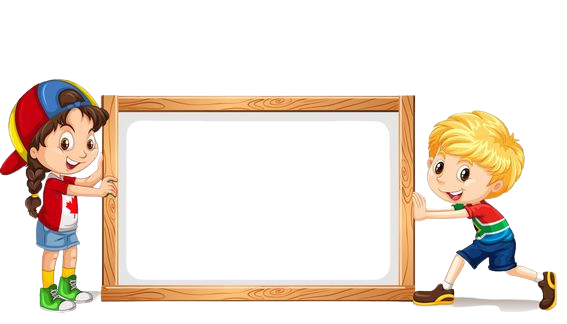 A. Ma-gien-lan
B. Vexpuchi
C. Hoàng tử Hen-ri
D. Va-xcô đơ Ga-ma
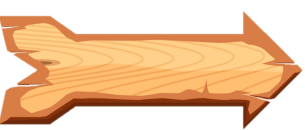 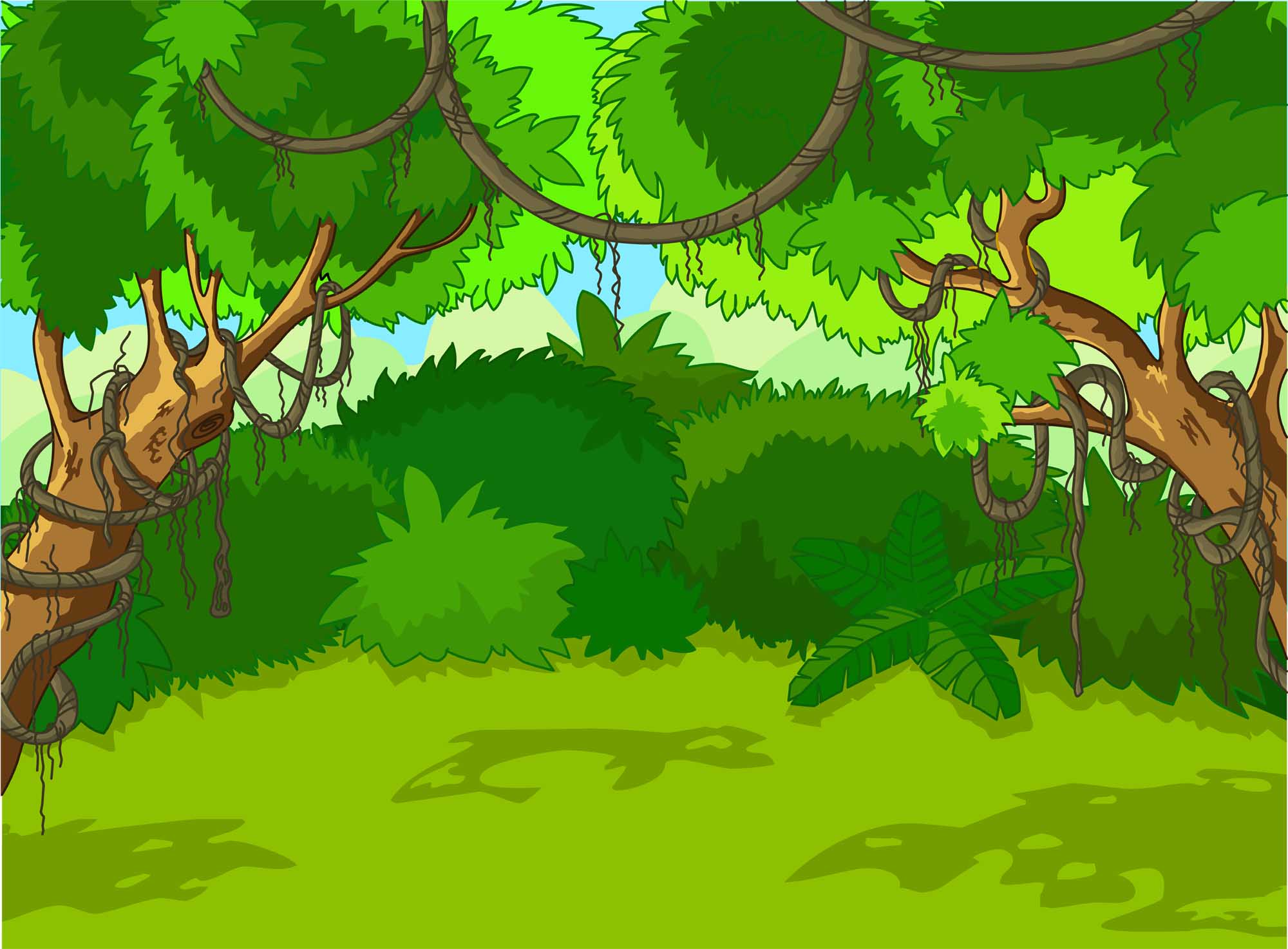 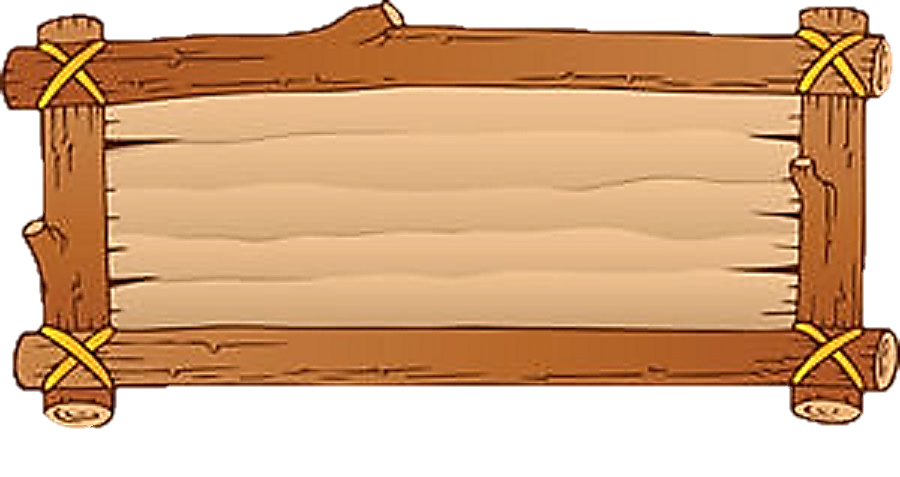 Hệ quả nào là quan trọng nhất của các cuộc phát kiến địa lí?
A. Đem về cho châu Âu những món lợi khổng lồ.
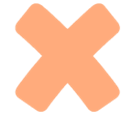 B. Thúc đẩy sản xuất, thuong nghiệp 
châu Âu phát triển.
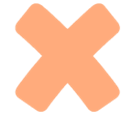 C. Mở ra những con đường mới, vùng
đất mới, thị trường mới.
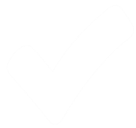 D. Thị trường thế giới được mở rộng,
chủ nghĩa tư bản ra đời.
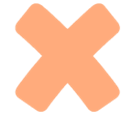 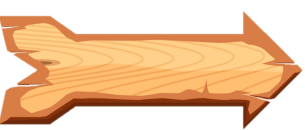 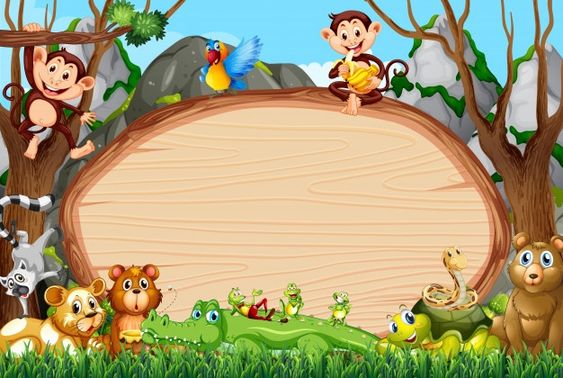 Theo em, biến đổi lớn nhất của xã hội Tây Âu thời kì này là gì?
Xuất hiện giai cấp Lãnh chúa 
và Nông nô.
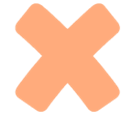 B. Xuất hiện giai cấp Tư sản 
và Vô sản.
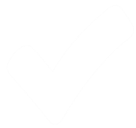 C. Xuất hiện giai cấp Địa chủ 
và Nông dân.
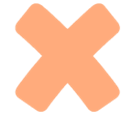 D. Xuất hiện giai cấp Chủ nô 
và Nô lệ.
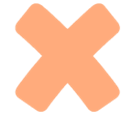 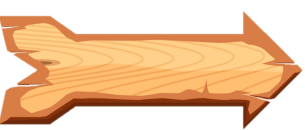 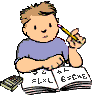 VẬN DỤNG
Đóng vai là một thành viên trong đoàn thám hiểm của Ma-gien-lan, em hãy thiệu với bạn bè về hành trình mà đoàn đã đi qua và liên hệ những điều em biết ở hiện tại. (Tư liệu tham khảo https://youtu.be/0_4OtXvj358 - Ferdinand Magellan – Người Đầu Tiên Đi Vòng Quanh Thế Giới).
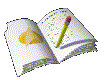 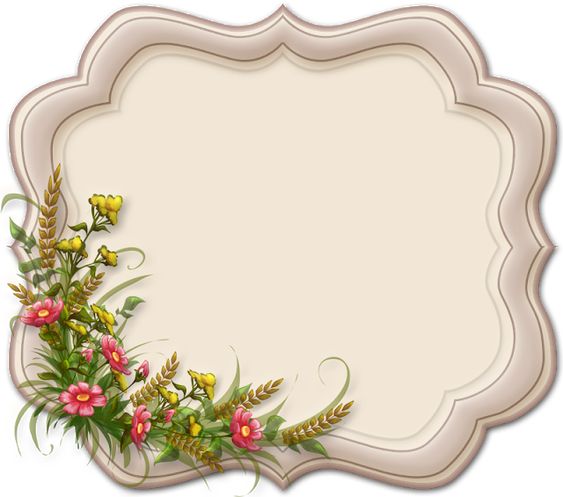 Cảm ơn các em học sinh!
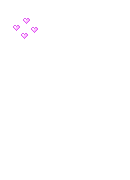 Chúc các em 
sức khỏe và học tốt!
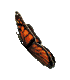 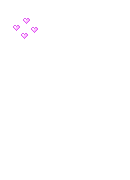 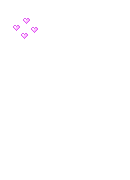 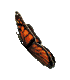